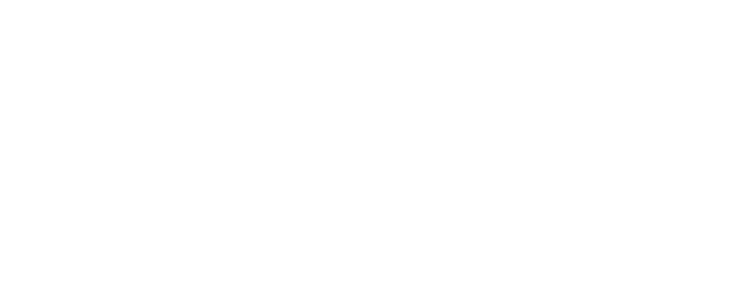 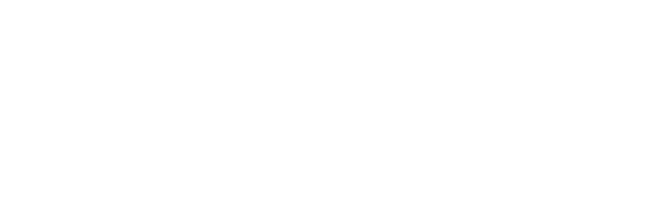 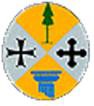 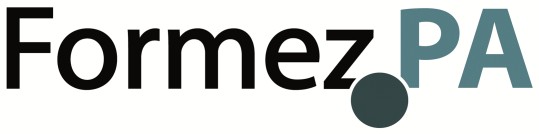 Regione Calabria
Dipartimento Organizzazione e Risorse Umane Settore Gestione Giuridica del Personale Formazione e Sviluppo Risorse Umane
Aiuti di Stato per realizzare infrastrutture e SIEG
8-11 giugno 2020
1
I servizi di interesse economico generale (SIEG)
Concetto di Servizio di interesse generale (SIG)
(Protocollo n. 26 del TFUE)
Servizi che le autorità pubbliche degli Stati membri a livello nazionale, regionale o locale considerano di interesse generale e pertanto sono oggetto di specifici obblighi di servizio pubblico (OSP)

Il termine riguarda sia le attività economiche (servizi di interesse economico generale - SIEG) che i servizi non economici
Concetto di Servizio di interesse economico generale (SIEG)
(Protocollo n. 26, articoli 14 e 106 del TFUE)
Attività economiche i cui risultati contribuiscono all'interesse pubblico generale che non sarebbero svolte dal mercato senza un intervento statale (o sarebbero svolte a condizioni differenti in termini di qualità, sicurezza, accessibilità economica, parità di trattamento o accesso universale) es. servizio postale, telecomunicazioni, trasporto pubblico

Al fornitore incombe un obbligo di servizio pubblico sulla base di un incarico e di un criterio di interesse generale che assicura che il servizio sia fornito a condizioni che gli consentano di assolvere i propri compiti
Concetto di Servizio di interesse economico generale (SIEG)
Le autorità pubbliche degli Stati membri, dispongono di un ampio margine di manovra riguardo alla definizione di quelli che considerano servizi d'interesse economico generale, con i soli limiti del diritto dell'UE

L'ambito e l'organizzazione dei SIEG variano notevolmente tra i vari Stati membri a seconda della storia e della cultura dell'intervento pubblico in ogni Stato membro: le differenze riguardano anche le esigenze e le preferenze degli utenti, che dipendono dalla situazione geografica, sociale e culturale
Concetto di Servizio di interesse economico generale (SIEG)
Articolo 106 del TFUE
1. Gli Stati membri non emanano né mantengono, nei confronti delle imprese pubbliche e delle imprese cui riconoscono diritti speciali o esclusivi, alcuna misura contraria alle norme dei trattati, specialmente a quelle contemplate dagli articoli 18 e da 101 a 109 inclusi
2. Le imprese incaricate della gestione di servizi di interesse economico generale o aventi carattere di monopolio fiscale sono sottoposte alle norme dei trattati, e in particolare alle regole di concorrenza, nei limiti in cui l'applicazione di tali norme non osti all'adempimento, in linea di diritto e di fatto, della specifica missione loro affidata. Lo sviluppo degli scambi non deve essere compromesso in misura contraria agli interessi dell'Unione
Concetto di Servizio di interesse economico generale (SIEG)
Articolo 106 del TFUE
3. La Commissione vigila sull'applicazione delle disposizioni del presente articolo rivolgendo, ove occorra, agli Stati membri, opportune direttive o decisioni
Servizio di interesse economico generale (SIEG)
IL NUOVO PACCHETTO AIUTI DI STATO RELATIVO AI SIEG (2012)

Quattro strumenti applicabili a tutte le autorità pubbliche (nazionali, regionali e locali) che concedono le compensazioni per la prestazione di SIEG:
- Comunicazione: chiarisce concetti di base relativi agli aiuti di Stato che hanno rilevanza in materia di SIEG (aiuto, SIEG, attività economica, il rapporto tra gli appalti pubblici e le norme sugli aiuti di Stato)
- Regolamento de minimis applicato ai SIEG
Servizio di interesse economico generale (SIEG)
IL NUOVO PACCHETTO AIUTI DI STATO RELATIVO AI SIEG (2012)

- Decisione: esonera gli Stati membri dall'obbligo di notificare alla Commissione le compensazioni degli obblighi di servizio pubblico a determinate condizioni
- Disciplina: stabilisce le norme per valutare le compensazioni dei SIEG che costituiscono aiuti di Stato e che la decisione non esenta dall'obbligo di notifica ma possono essere considerati compatibili
Aiuti di Stato e SIEG
COMUNICAZIONE(2012/C 8/02)
Impresa: qualsiasi soggetto che eserciti un'attività economica, a prescindere da status giuridico e modalità di finanziamento
Attività economica: qualsiasi attività consistente nell'offerta di beni e/o di servizi in un determinato mercato ai sensi delle regole di concorrenza. L'attività "sociale" o svolta da un soggetto senza scopo di lucro non va necessariamente esclusa dalle attività economiche
Attività non economiche: le attività connesse all'esercizio dei pubblici poteri e alcune attività di carattere puramente sociale
Risorse statali (le compensazioni per i SIEG lo sono)
Incidenza sugli scambi (necessaria sempre una verifica)
Aiuti di Stato e SIEG
COMUNICAZIONE(2012/C 8/02) - Atto di incarico

Atto con cui si affida la fornitura di un SIEG all'impresa interessata e che specifica la natura del compito, nonché il campo di applicazione e le condizioni operative del servizio di interesse economico generale

È necessario un atto di concessione di servizio pubblico per definire gli obblighi reciproci dell'impresa e dello Stato: in mancanza di questo atto, il compito specifico dell'impresa non è noto e non può essere determinata una compensazione appropriata
Aiuti di Stato e SIEG
COMUNICAZIONE(2012/C 8/02) - Atto di incarico

Definisce, in sintesi: 
la natura e la durata degli obblighi di servizio pubblico
i soggetti ai quali è affidata la fornitura dei servizi
i parametri per il calcolo della compensazione 
le modalità per evitare una sovracompensazione

Deve avere una forma giuridicamente vincolante ai sensi del diritto nazionale (es. i contratti di concessione e i contratti di servizio pubblico)
Aiuti di Stato e SIEG
COMUNICAZIONE(2012/C 8/02) - Sentenza Altmark

Le compensazioni per i SIEG non sono considerate aiuti quando:
1. l'impresa beneficiaria deve essere stata effettivamente incaricata dell'adempimento di obblighi di servizio pubblico e detti obblighi devono essere definiti in modo chiaro
2. i parametri sulla base dei quali viene calcolata la compensazione devono essere previamente definiti in modo obiettivo e trasparente
3. la compensazione non può eccedere quanto necessario per coprire interamente o in parte i costi derivanti dall'adempimento degli obblighi di servizio pubblico, tenendo conto dei relativi introiti nonché di un margine di utile ragionevole
Aiuti di Stato e SIEG
COMUNICAZIONE(2012/C 8/02) - Sentenza Altmark

Compensazioni per SIEG non sono aiuti quando:
4. nel caso specifico della scelta dell'impresa da incaricare dell'adempimento di obblighi di servizio pubblico al di fuori di una procedura di appalto pubblico che consente di selezionare il candidato in grado di fornire tali servizi al costo minore per la collettività, in cui il livello della necessaria compensazione viene determinato sulla base di un'analisi dei costi che un'impresa media, gestita in modo efficiente e adeguatamente dotata, avrebbe dovuto sopportare o facendo riferimento a una remunerazione di mercato generalmente accettata
Aiuti di Stato e SIEG
COMUNICAZIONE(2012/C 8/02) - Sentenza Altmark
Sentenza Altmark
Condizioni cumulative per la qualificazione di non aiuto
Importanza della gara
trasparenza 
proporzionalità 
best value for money
In assenza di una o più delle quattro condizioni Altmark è comunque possibile la compatibilità ai sensi dell’articolo 106 del TFUE, previa notifica alla CE
Aiuti di Stato e SIEG
REGOLAMENTO DE MINIMIS SIEG (N.360/2012)
Le misure di aiuto che non superano i 500.000 € concesse ad un'impresa nell'arco di tre esercizi finanziari non rientrano nel concetto di aiuti ex art. 107, 1 TFUE (non incidono sugli scambi tra SM, non falsano o minacciano di falsare la concorrenza)
Il Regolamento de minimis relativo ai SIEG si basa sul principio che, per quanto riguarda le misure legate alla fornitura di un SIEG, la soglia più elevata rispetto al Regolamento de minimis generale (200.000 € in tre anni) si giustifica in quanto almeno una parte dell'importo è concesso come compensazione per i costi aggiuntivi connessi alla prestazione del SIEG 
Il vantaggio potenziale per un fornitore di un SIEG è pertanto inferiore alla compensazione effettivamente concessa
Aiuti di Stato e SIEG
REGOLAMENTO DE MINIMIS SIEG (N.360/2012)
500.000 € è il tetto massimo assoluto per tutti i tipi di aiuti de minimis cumulati e si applica indipendentemente dal fatto che l'importo corrisposto nell'ambito del regolamento de minimis generale sia stato concesso per un SIEG o per un'attività diversa ed estranea al SIEG

Due metodi di controllo:
- Registro de minimis ai SIEG 
- Dichiarazione dell’impresa
Aiuti di Stato e SIEG
REGOLAMENTO DE MINIMIS SIEG (N.360/2012)
Atto di incarico:
deve riguardare un SIEG specifico (laddove, invece, il Regolamento generale prescinde dalle finalità della misura)
deve essere trasmesso per iscritto
deve informare l'impresa in merito al SIEG per il quale l'aiuto è concesso 

Vantaggi:
- il Regolamento de minimis relativo ai SIEG non prevede la verifica dei costi sostenuti nella fornitura del servizio: di conseguenza, non risulta necessario controllare se si sono verificate eventuali sovracompensazioni
Aiuti di Stato e SIEG
DECISIONE (2012/21/UE)
Si applica:
a) compensazioni di importo annuo inferiore a 15 milioni di EUR per la prestazione di SIEG in settori diversi da quello dei trasporti e delle relative infrastrutture; 
b) compensazioni per la prestazione di SIEG da parte di ospedali che forniscono cure mediche, compresi, ove del caso, servizi di emergenza;
c) compensazioni per la prestazione di SIEG rispondenti ad esigenze sociali in materia di assistenza sanitaria, assistenza di lunga durata, servizi per l’infanzia, accesso e reintegrazione nel mercato del lavoro, edilizia sociale e assistenza e inclusione sociale di gruppi vulnerabili;
Aiuti di Stato e SIEG
DECISIONE (2012/21/UE)
Si applica:
d) compensazioni per la prestazione di SIEG relativi ai collegamenti aerei o marittimi verso le isole e con traffico annuale medio non superiore a 300.000 passeggeri nei due esercizi precedenti quello in cui è stato affidato il servizio di interesse economico generale;
e) compensazioni per la prestazione di SIEG relativi ad aeroporti e porti con un traffico annuale medio non superiore a 200.000 passeggeri per gli aeroporti e a 300.000 passeggeri per i porti nei due esercizi precedenti quello in cui è stato affidato il SIEG.
Aiuti di Stato e SIEG
DECISIONE (2012/21/UE)

La decisione si applica esclusivamente quando il periodo durante il quale l’impresa è incaricata della gestione di servizi di interesse economico generale ha durata inferiore a dieci anni

Qualora il periodo di incarico sia superiore a dieci anni, la decisione si applica soltanto nella misura in cui il fornitore del servizio debba effettuare investimenti significativi da ammortizzare su un arco di tempo più lungo in base a principi contabili generalmente riconosciuti
Aiuti di Stato e SIEG
DECISIONE (2012/21/UE)
Compensazioni SIEG a aiuti compatibili, esenti da notifica, se: 
- sussiste un atto di incarico che specifichi, in particolare, la natura e la durata degli obblighi di servizio pubblico, l'impresa e il territorio interessati, la natura dei diritti esclusivi o speciali eventualmente accordati all'impresa, i parametri per il calcolo, il controllo e la revisione della compensazione e le modalità per evitare le sovracompensazioni e per il loro eventuale rimborso e che comprenda un riferimento alla decisione;
- la compensazione non supera quanto necessario per coprire i costi determinati dall'adempimento degli obblighi di servizio pubblico e un margine di utile ragionevole (devono essere calcolati tutti i costi e tutte le entrate);
Aiuti di Stato e SIEG
DECISIONE (2012/21/UE)
Compensazioni SIEG a aiuti compatibili, esenti da notifica, se: 
- è esercitato il controllo della sovracompensazione da parte delle autorità pubbliche degli Stati membri.

Le imprese che svolgono sia attività che rientrano nell'ambito di un SIEG, sia attività che ne esulano, devono tenere una contabilità separata da cui risultino distintamente i costi e i ricavi derivanti dal SIEG e quelli degli altri servizi
Aiuti di Stato e SIEG
DISCIPLINA (2012/C8/03)
Applicazione settoriale: non si applica al settore del trasporto terrestre e della radiodiffusione
La disciplina si applica alle compensazioni degli obblighi di servizio pubblico soltanto nella misura in cui queste costituiscono aiuti di Stato che non rientrano nel campo di applicazione della decisione 2012/21/UE. Dette compensazioni sono soggette all'obbligo di notifica preventiva ai sensi dell'articolo 108, paragrafo 3, del TFUE
La disciplina precisa a quali condizioni detti aiuti di Stato possono essere considerati compatibili con il mercato interno a norma dell'articolo 106, paragrafo 2, del TFUE
Aiuti di Stato e SIEG
DISCIPLINA (2012/C8/03)

Condizioni di compatibilità:
- Autentico SIEG 
- Atto di incarico 
- Durata del periodo di incarico proporzionata all’ammortamento dell’attività 
- Rispetto della direttiva sulla trasparenza delle relazioni finanziarie tra gli SM e le loro imprese pubbliche (2006/111/CE) 
- Rispetto delle norme comunitarie in materia di appalti pubblici (2004/17/CE e 2004/18/CE)
Aiuti di Stato e SIEG
DISCIPLINA (2012/C8/03)
Condizioni di compatibilità:
- Assenza di discriminazione nel caso del medesimo SIEG a più imprese 
- Calcolo della compensazione basato su un approccio pluriennale ex ante, sugli incentivi all'efficienza e sulla metodologia del costo evitato netto 
- Maggiore trasparenza attraverso la pubblicazione delle informazioni relative al SIEG 
- Eventuali requisiti supplementari imposte dalla CE per misure di aiuto particolarmente distorsive (durata eccessiva, compiti ulteriori, ecc.)
Aiuti di Stato e SIEG
DISCIPLINA (2012/C8/03)

Comunicazione/ Giurisprudenza Altmark: non aiuto

Regolamento de minimis SIEG: non aiuto

Decisione: aiuto compatibile No notifica

Disciplina: aiuto compatibile Sì notifica
Il Registro Aiuti di Stato
Registro Aiuti di Stato
Nel 2012 la Commissione ha avviato un’importante riforma del controllo degli aiuti di Stato (la modernizzazione degli aiuti di Stato - SAM), al fine di:
- incoraggiare aiuti di Stato ben concepiti, che mirano a fallimenti di mercato e ad obiettivi di interesse comune europeo 
- concentrare il controllo degli aiuti di Stato sui casi con il maggiore impatto sul mercato interno 
permettere alla Commissione di prendere decisioni più rapide

Piano d’azione “Aiuti di Stato” allegato all’Accordo di partenariato italiano 2014-2020 

Regolamento GBER (UE), N. 651/2014, art. 9
Registro Aiuti di Stato
L. 234/2012, Art. 52 Registro nazionale degli aiuti di Stato
1. Al fine di garantire il rispetto dei divieti di cumulo e degli  obblighi di trasparenza e di pubblicità previsti dalla normativa  europea e nazionale in materia di aiuti di Stato, i soggetti pubblici o privati che concedono ovvero gestiscono i predetti aiuti trasmettono le relative informazioni alla banca di dati  istituita presso il Ministero dello sviluppo economico ai sensi dell'articolo 14, 2, L 5 marzo 2001, n. 57, che assume la  denominazione di "Registro nazionale degli aiuti di Stato". 

2. Il Registro di cui al comma 1 contiene, in particolare, le informazioni concernenti: 
a) gli aiuti di Stato di cui all'articolo 107 TFUE,  ivi  compresi  gli  aiuti in esenzione dalla notifica;
Registro Aiuti di Stato
b) gli aiuti de minimis come definiti dal Regolamento (CE)  n. 1998/2006 della Commissione, del 15 dicembre 2006, e dal  regolamento (UE) n. 1407/2013 della Commissione, del 18  dicembre 2013, nonché dalle disposizioni dell'Unione europea  che saranno successivamente adottate nella medesima materia
c) gli aiuti concessi a titolo di compensazione per i servizi di interesse economico generale, ivi compresi gli aiuti de minimis  ai sensi del Regolamento (UE) n. 360/2012 della Commissione,  del 25 aprile 2012
d) l'elenco dei soggetti tenuti alla restituzione degli aiuti incompatibili dei quali la Commissione europea  abbia  ordinato  il recupero ai sensi dell'articolo 14 del Regolamento (CE) n.  659/1999 del Consiglio, del 22 marzo 1999
Registro Aiuti di Stato
3. I soggetti di cui al comma 1 sono tenuti ad avvalersi del Registro al fine di espletare le verifiche propedeutiche alla concessione o all'erogazione degli aiuti di Stato e degli aiuti de minimis, comprese quelle relative al rispetto dei massimali di aiuto stabiliti dalle norme europee (…)

4. Le informazioni relative agli aiuti di cui al comma 2, lettere a), b) e c), sono conservate e rese accessibili senza restrizioni, fatte salve le esigenze di tutela del segreto industriale, per dieci anni dalla data di concessione dell'aiuto, salvi i maggiori termini connessi all'esistenza di contenziosi o di  procedimenti di altra natura; le informazioni relative agli aiuti di cui al comma 2, lettera d), sono conservate e rese accessibili fino alla data dell'effettiva restituzione dell'aiuto
Gli aiuti di Stato nel quadro dei Fondi SIE
Gli aiuti di Stato nel quadro dei Fondi SIE
Gli aiuti di Stato sono una componente essenziale della Politica di Coesione:
- il 40% dei Fondi SIE è allocato in azioni rilevanti dal punto di vista della normativa aiuti di Stato 
- gli SM hanno potere discrezionale nell'allocazione delle risorse UE e nazionali 
- i fondi SIE sono equiparati a risorse statali e quindi si applicano le regole sugli aiuti di Stato
Gli aiuti di Stato nel quadro dei Fondi SIE
Principi fondamentali 

I. Il rispetto delle regole in materia di Aiuti di Stato 
Le operazioni sostenute dai fondi SIE devono essere conformi al diritto nazionale e comunitario applicabile alla fattispecie in esame (Art. 6 Reg 1303/2013) 
N.B Definizione più ampia di aiuto di Stato: ai sensi del Regolamento 1303/2013 si considerano rientranti nell'ambito di applicazione dell'art. 107(1) del TFUE anche gli aiuti de minimis (art. 2 (13) Reg. 1303/2013)
Gli aiuti di Stato nel quadro dei Fondi SIE
II. Responsabilità di Stati membri e AdG 
Lo Stato membro ha la primaria responsabilità dell'attuazione del controllo delle operazioni dei Programmi (considerando 66 Reg. 1303/2013) L’Autorità di gestione è la responsabile principale dell'attuazione efficace ed efficiente dei fondi (considerando 108 Reg. 1303/2013) 

III. Distinzione delle competenze e delle procedure
Separazione giuridica delle procedure Fondi SIE e aiuti di Stato La decisione della Commissione di cofinanziamento non ha alcun valore rispetto alla posizione della CE - DG Concorrenza
molte grazie per l’attenzione …
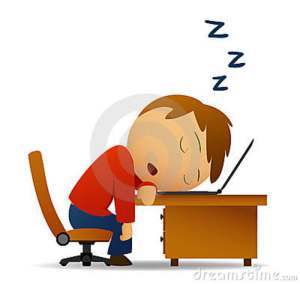 Sergio Vasarri (sergiovasarri@hotmail.com)
37